Objectives
Abstract
This area is to be left empty if the short title does not require this extra space.
  
Short title should be in 160 pt font. Only shrink if short title cannot fit in provided text box.
This should be a bulleted list.
Do not change the bullet style or color.
If you are using complete sentences, place a period at the end of each objective. If you are using incomplete sentences, do not do this. Use a consistent style of bullets throughout.
The objectives listed here should be the same as or very similar to the ones in the project summary or technical paper.
Keep this blank for now.
Body text point size should be at least 24.
Caption text point size should be at least 16.
Feel free to rename, move, and resize sections as needed.
Study Area
Methodology
Include a map that has easily readable text and a legend.
Including the study period is optional.
Use imagery or a workflow here.
Keep text to a minimum.
The font should be easily readable.
Don’t paste images of flowcharts—all images should be editable.
Feel free to delete this text box as appropriate to your workflow.
Earth Observations
Earth observation icons can be found on DEVELOPedia.
Keep any text editable.
Conclusions
Use bullets.
Use complete sentences with periods.
Results
Use images.
Make sure that it has some sort of flow, that it makes sense.  Show your results in a logical order.
No bullets.
Acknowledgements
Include anyone who has helped you with the project.
If this is a continuation project, credit the previous team members and contributors.
If you are including affiliations, use DEVELOP as the affiliation for a DEVELOPer or former DEVELOPer—not their school or former school.
Include the following legal text: This material is based upon work supported by NASA through contract NNL11AA00B and cooperative agreement NNX14AB60A.
Team Members
Team Leads are first and include their title below their name.
Headshots should include professional business attire.
Images should be cropped to a circle shape at a 1.8” x 1.8” dimension and centered in aperture shape. Instruction on how to do this can be found here.
Project Partners
Only use federal logos—no state or local government logos, or NGO logos.
Some logos are on DEVELOPedia.
Keep images and text ungrouped.
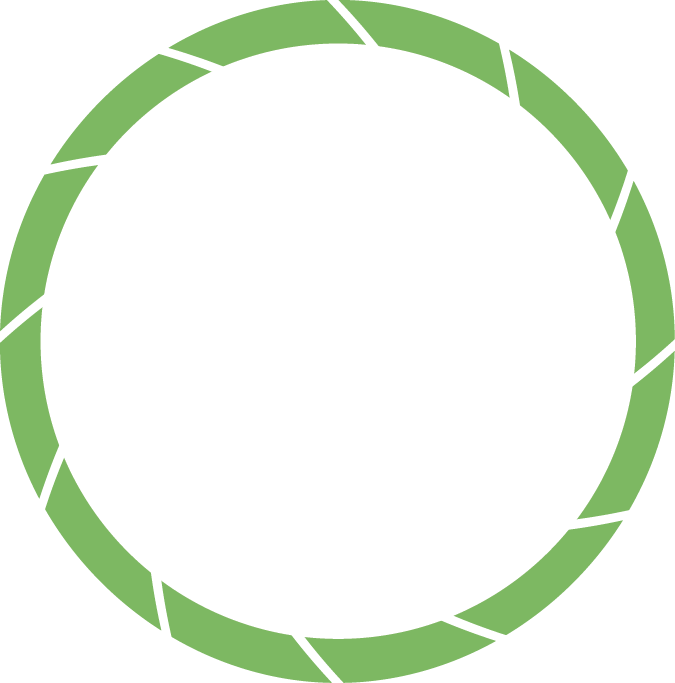 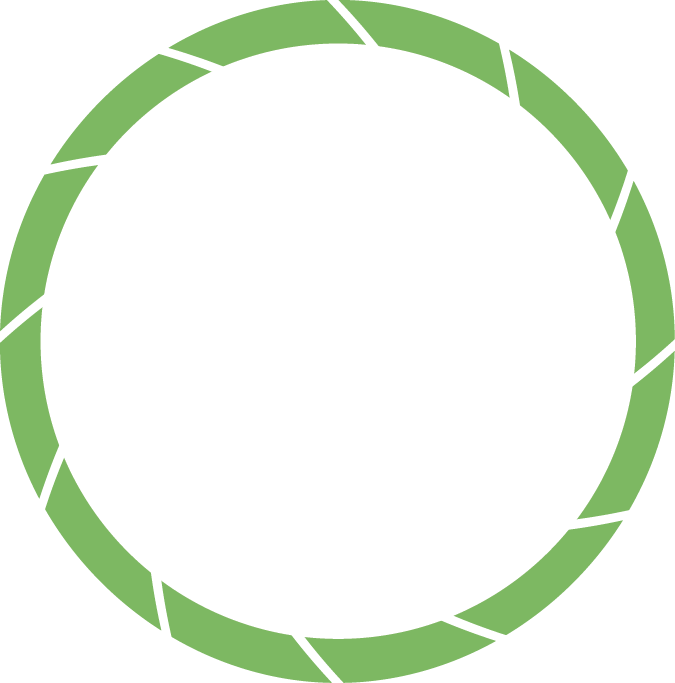 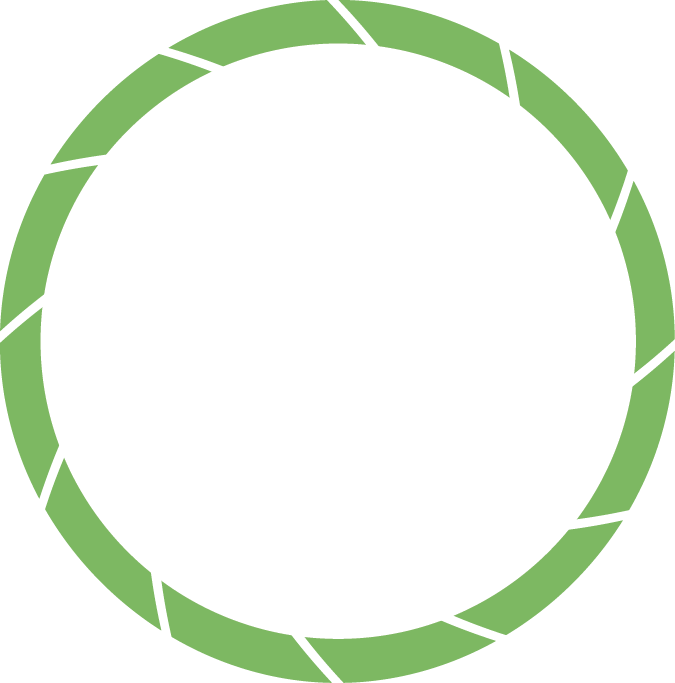 Participant Name
Participant Name
Team Lead
Participant Name
Node Location – Term with Year
Objectives
Abstract
This area is to be left empty if the short title does not require this extra space (delete this text box).
  
Short title should be in 160 pt font. Only shrink if short title cannot fit in provided text box.
This should be a bulleted list.
Do not change the bullet style or color.
If you are using complete sentences, place a period at the end of each objective. If you are using incomplete sentences, do not do this. Use a consistent style of bullets throughout.
The objectives listed here should be the same as or very similar to the ones in the project summary or technical paper.
Keep this blank for now.
Body text point size should be at least 24.
Caption text point size should be at least 16.
Feel free to rename, move, and resize sections as needed.
Study Area
Methodology
Include a map that has easily readable text and a legend.
Including the study period is optional.
Use imagery or a workflow here.
Keep text to a minimum.
The font should be easily readable.
Don’t paste images of flowcharts—all images should be editable.
Feel free to delete this text box as appropriate to your workflow.
Earth Observations
Earth observation icons can be found on DEVELOPedia.
Keep any text editable.
Conclusions
Use bullets.
Use complete sentences with periods.
Results
Use images.
Make sure that it has some sort of flow, that it makes sense.  Show your results in a logical order.
No bullets.
Acknowledgements
Include anyone who has helped you with the project.
If this is a continuation project, credit the previous team members and contributors.
If you are including affiliations, use DEVELOP. as the affiliation for a DEVELOPer or former DEVELOPer—not their school or former school.
Include the following legal text: This material is based upon work supported by NASA through contract NNL11AA00B and cooperative agreement NNX14AB60A.
Team Members
Team Leads are first and include their title below their name.
Headshots should include professional business attire.
Images should be cropped to a circle shape at a 1.8” x 1.8” dimension and centered in aperture shape. Instruction on how to do this can be found here.
Project Partners
Only use federal logos—no state or local government logos, or NGO logos.
Some logos are on DEVELOPedia.
Keep images and text ungrouped.
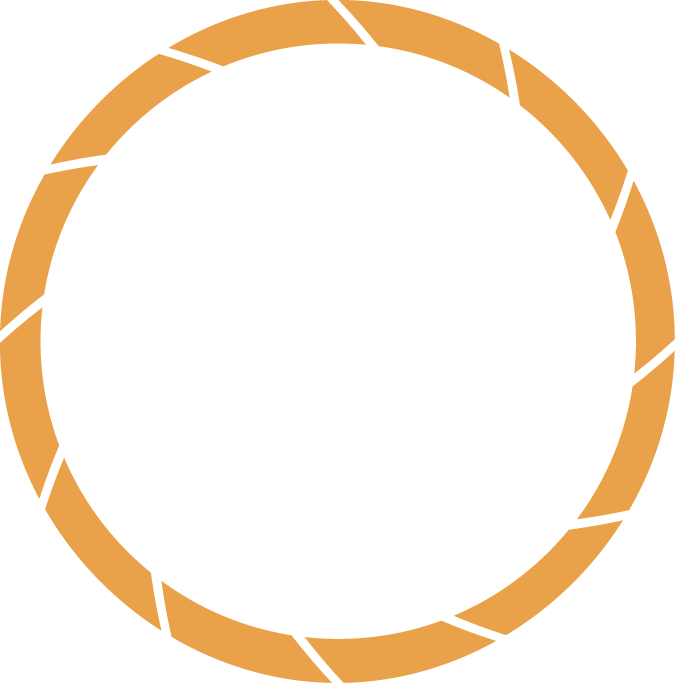 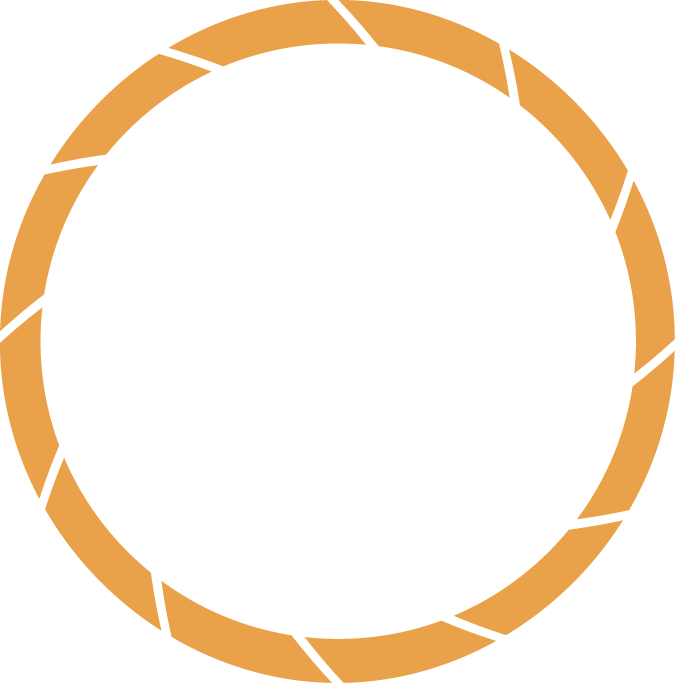 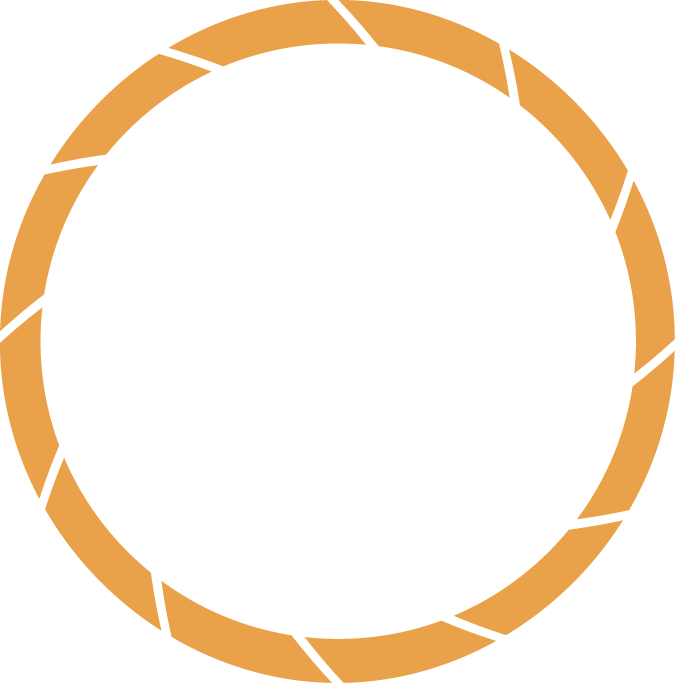 Participant Name
Participant Name
Team Lead
Participant Name
Node Location – Term with Year
Objectives
Abstract
This area is to be left empty if the short title does not require this extra space (delete this text box).
  
Short title should be in 160 pt font. Only shrink if short title cannot fit in provided text box.
This should be a bulleted list.
Do not change the bullet style or color.
If you are using complete sentences, place a period at the end of each objective. If you are using incomplete sentences, do not do this. Use a consistent style of bullets throughout.
The objectives listed here should be the same as or very similar to the ones in the project summary or technical paper.
Keep this blank for now.
Body text point size should be at least 24.
Caption text point size should be at least 16.
Feel free to rename, move, and resize sections as needed.
Study Area
Methodology
Include a map that has easily readable text and a legend.
Including the study period is optional.
Use imagery or a workflow here.
Keep text to a minimum.
The font should be easily readable.
Don’t paste images of flowcharts—all images should be editable.
Feel free to delete this text box as appropriate to your workflow.
Earth Observations
Earth observation icons can be found on DEVELOPedia.
Keep any text editable.
Conclusions
Use bullets.
Use complete sentences with periods.
Results
Use images.
Make sure that it has some sort of flow, that it makes sense.  Show your results in a logical order.
No bullets.
Acknowledgements
Include anyone who has helped you with the project.
If this is a continuation project, credit the previous team members and contributors.
If you are including affiliations, use DEVELOP as the affiliation for a DEVELOPer or former DEVELOPer—not their school or former school.
Include the following legal text: This material is based upon work supported by NASA through contract NNL11AA00B and cooperative agreement NNX14AB60A.
Team Members
Team Leads are first and include their title below their name.
Headshots should include professional business attire.
Images should be cropped to a circle shape at a 1.8” x 1.8” dimension and centered in aperture shape. Instruction on how to do this can be found here.
Project Partners
Only use federal logos—no state or local government logos, or NGO logos.
Some logos are on DEVELOPedia.
Keep images and text ungrouped.
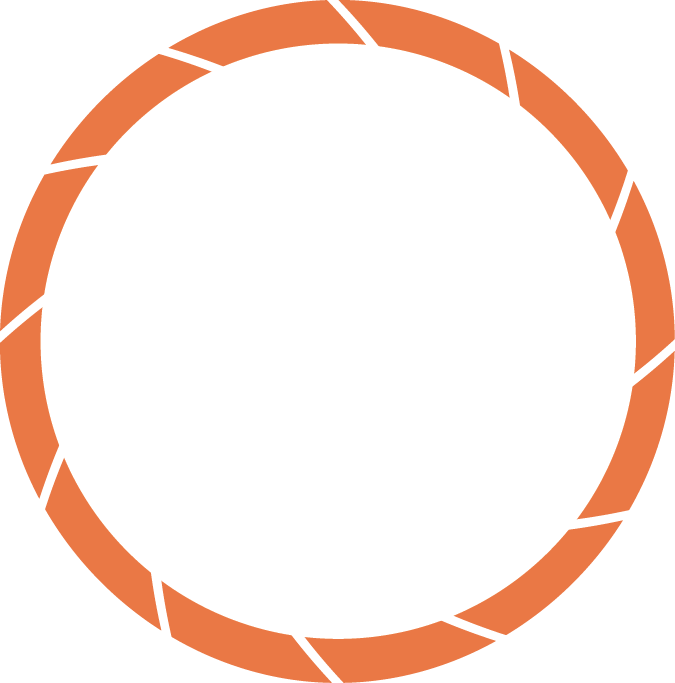 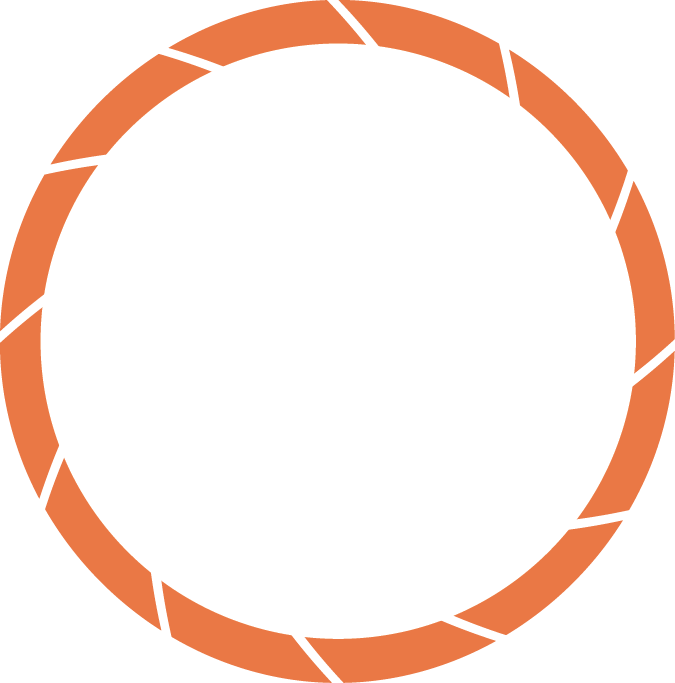 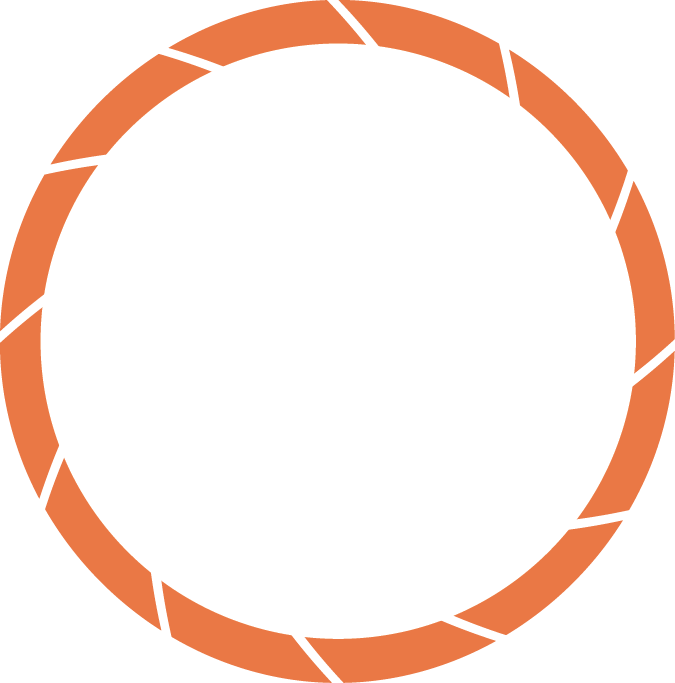 Participant Name
Participant Name
Team Lead
Participant Name
Node Location – Term with Year
Objectives
Abstract
This area is to be left empty if the short title does not require this extra space (delete this text box).
  
Short title should be in 160 pt font. Only shrink if short title cannot fit in provided text box.
This should be a bulleted list.
Do not change the bullet style or color.
If you are using complete sentences, place a period at the end of each objective. If you are using incomplete sentences, do not do this. Use a consistent style of bullets throughout.
The objectives listed here should be the same as or very similar to the ones in the project summary or technical paper.
Keep this blank for now.
Body text point size should be at least 24.
Caption text point size should be at least 16.
Feel free to rename, move, and resize sections as needed.
Study Area
Methodology
Include a map that has easily readable text and a legend.
Including the study period is optional.
Use imagery or a workflow here.
Keep text to a minimum.
The font should be easily readable.
Don’t paste images of flowcharts—all images should be editable.
Feel free to delete this text box as appropriate to your workflow.
Earth Observations
Earth observation icons can be found on DEVELOPedia.
Keep any text editable.
Conclusions
Use bullets.
Use complete sentences with periods.
Results
Use images.
Make sure that it has some sort of flow, that it makes sense.  Show your results in a logical order.
No bullets.
Acknowledgements
Include anyone who has helped you with the project.
If this is a continuation project, credit the previous team members and contributors.
If you are including affiliations, use DEVELOP as the affiliation for a DEVELOPer or former DEVELOPer—not their school or former school.
Include the following legal text: This material is based upon work supported by NASA through contract NNL11AA00B and cooperative agreement NNX14AB60A.
Team Members
Team Leads are first and include their title below their name.
Headshots should include professional business attire.
Images should be cropped to a circle shape at a 1.8” x 1.8” dimension and centered in aperture shape. Instruction on how to do this can be found here.
Project Partners
Only use federal logos—no state or local government logos, or NGO logos.
Some logos are on DEVELOPedia.
Keep images and text ungrouped.
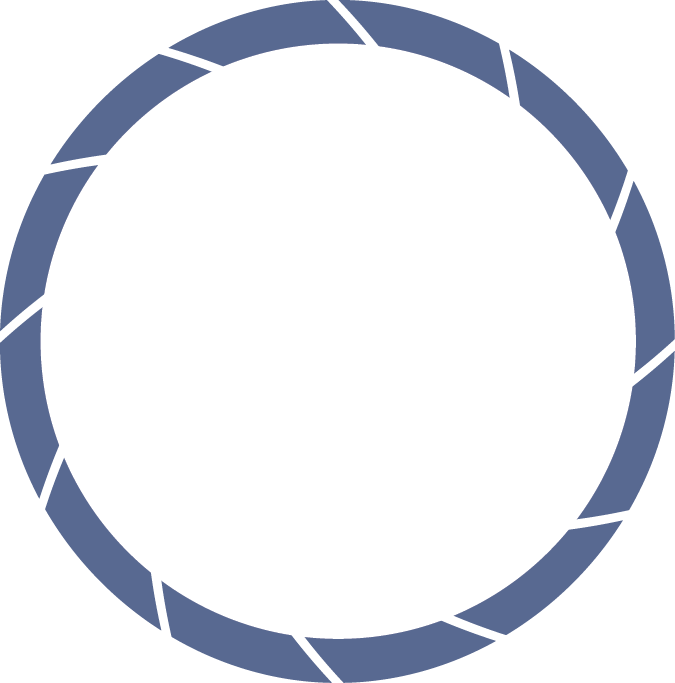 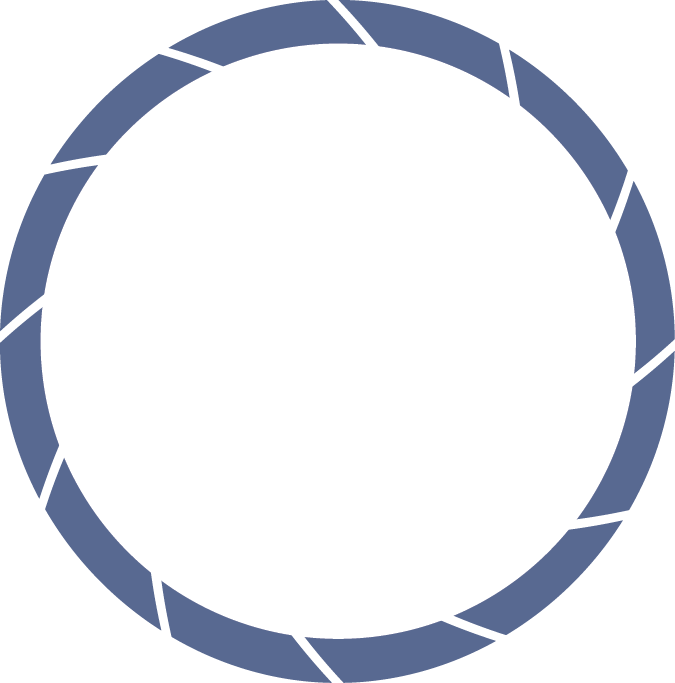 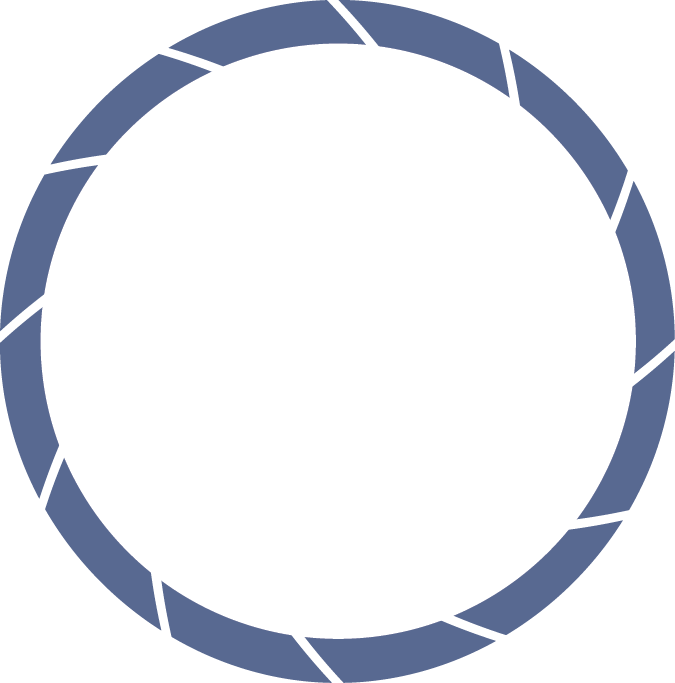 Participant Name
Participant Name
Team Lead
Participant Name
Node Location – Term with Year
Objectives
Abstract
This area is to be left empty if the short title does not require this extra space (delete this text box).
  
Short title should be in 160 pt font. Only shrink if short title cannot fit in provided text box.
This should be a bulleted list.
Do not change the bullet style or color.
If you are using complete sentences, place a period at the end of each objective. If you are using incomplete sentences, do not do this. Use a consistent style of bullets throughout.
The objectives listed here should be the same as or very similar to the ones in the project summary or technical paper.
Keep this blank for now.
Body text point size should be at least 24.
Caption text point size should be at least 16.
Feel free to rename, move, and resize sections as needed.
Study Area
Methodology
Include a map that has easily readable text and a legend.
Including the study period is optional.
Use imagery or a workflow here.
Keep text to a minimum.
The font should be easily readable.
Don’t paste images of flowcharts—all images should be editable.
Feel free to delete this text box as appropriate to your workflow.
Earth Observations
Earth observation icons can be found on DEVELOPedia.
Keep any text editable.
Conclusions
Use bullets.
Use complete sentences with periods.
Results
Use images.
Make sure that it has some sort of flow, that it makes sense.  Show your results in a logical order.
No bullets.
Acknowledgements
Include anyone who has helped you with the project.
If this is a continuation project, credit the previous team members and contributors.
If you are including affiliations, use DEVELOP as the affiliation for a DEVELOPer or former DEVELOPer—not their school or former school.
Include the following legal text: This material is based upon work supported by NASA through contract NNL11AA00B and cooperative agreement NNX14AB60A.
Team Members
Team Leads are first and include their title below their name.
Headshots should include professional business attire.
Images should be cropped to a circle shape at a 1.8” x 1.8” dimension and centered in aperture shape. Instruction on how to do this can be found here.
Project Partners
Only use federal logos—no state or local government logos, or NGO logos.
Some logos are on DEVELOPedia.
Keep images and text ungrouped.
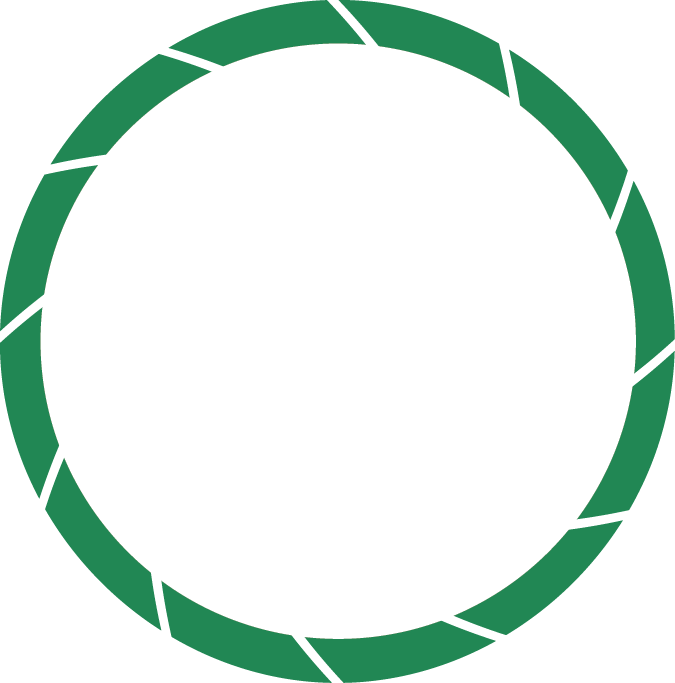 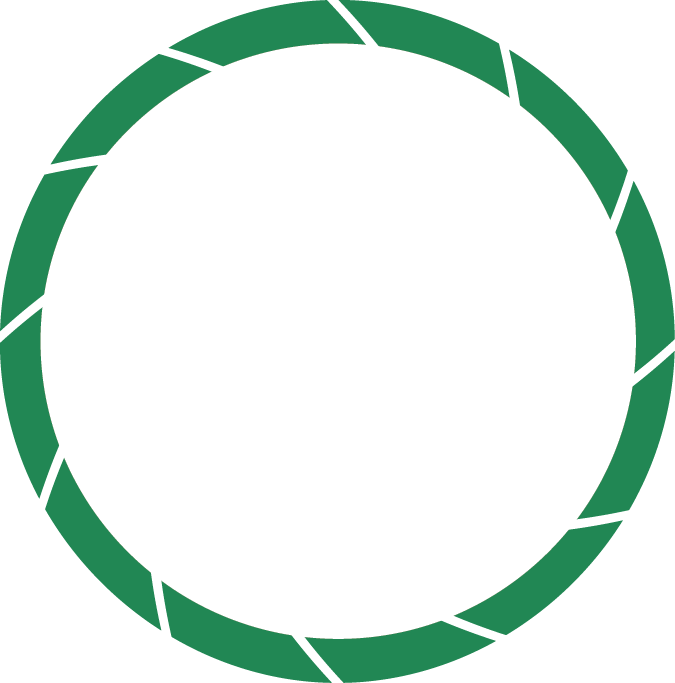 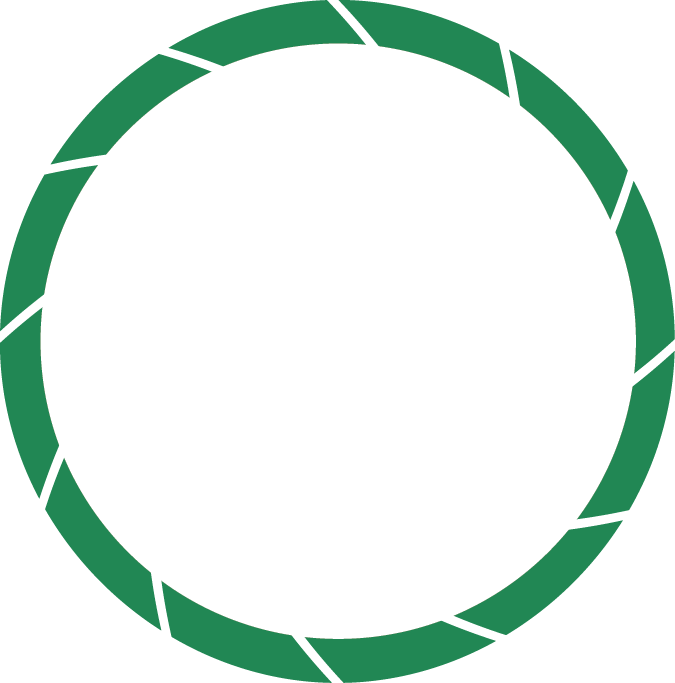 Participant Name
Participant Name
Team Lead
Participant Name
Node Location – Term with Year
Objectives
Abstract
This area is to be left empty if the short title does not require this extra space (delete this text box).
  
Short title should be in 160 pt font. Only shrink if short title cannot fit in provided text box.
This should be a bulleted list.
Do not change the bullet style or color.
If you are using complete sentences, place a period at the end of each objective. If you are using incomplete sentences, do not do this. Use a consistent style of bullets throughout.
The objectives listed here should be the same as or very similar to the ones in the project summary or technical paper.
Keep this blank for now.
Body text point size should be at least 24.
Caption text point size should be at least 16.
Feel free to rename, move, and resize sections as needed.
Study Area
Methodology
Include a map that has easily readable text and a legend.
Including the study period is optional.
Use imagery or a workflow here.
Keep text to a minimum.
The font should be easily readable.
Don’t paste images of flowcharts—all images should be editable.
Feel free to delete this text box as appropriate to your workflow.
Earth Observations
Earth observation icons can be found on DEVELOPedia.
Keep any text editable.
Conclusions
Use bullets.
Use complete sentences with periods.
Results
Use images.
Make sure that it has some sort of flow, that it makes sense.  Show your results in a logical order.
No bullets.
Acknowledgements
Include anyone who has helped you with the project.
If this is a continuation project, credit the previous team members and contributors.
If you are including affiliations, use DEVELOP as the affiliation for a DEVELOPer or former DEVELOPer—not their school or former school.
Include the following legal text: This material is based upon work supported by NASA through contract NNL11AA00B and cooperative agreement NNX14AB60A.
Team Members
Team Leads are first and include their title below their name.
Headshots should include professional business attire.
Images should be cropped to a circle shape at a 1.8” x 1.8” dimension and centered in aperture shape. Instruction on how to do this can be found here.
Project Partners
Only use federal logos—no state or local government logos, or NGO logos.
Some logos are on DEVELOPedia.
Keep images and text ungrouped.
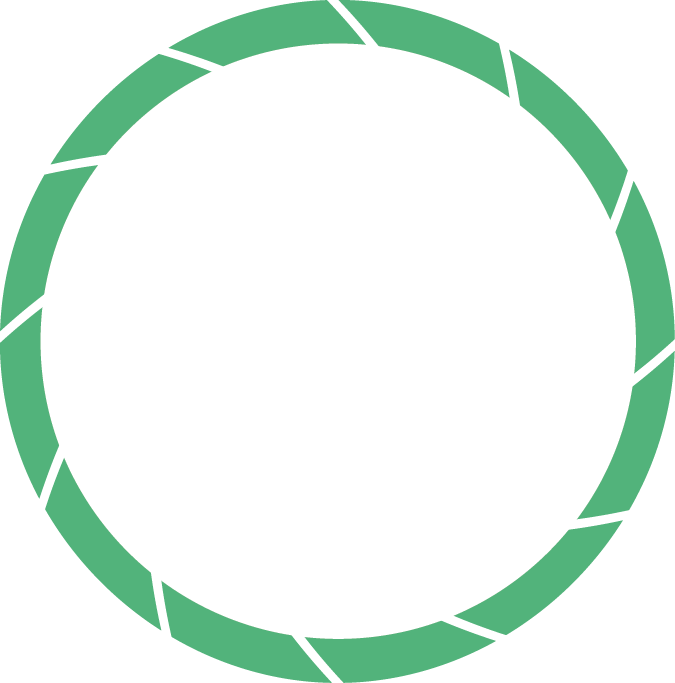 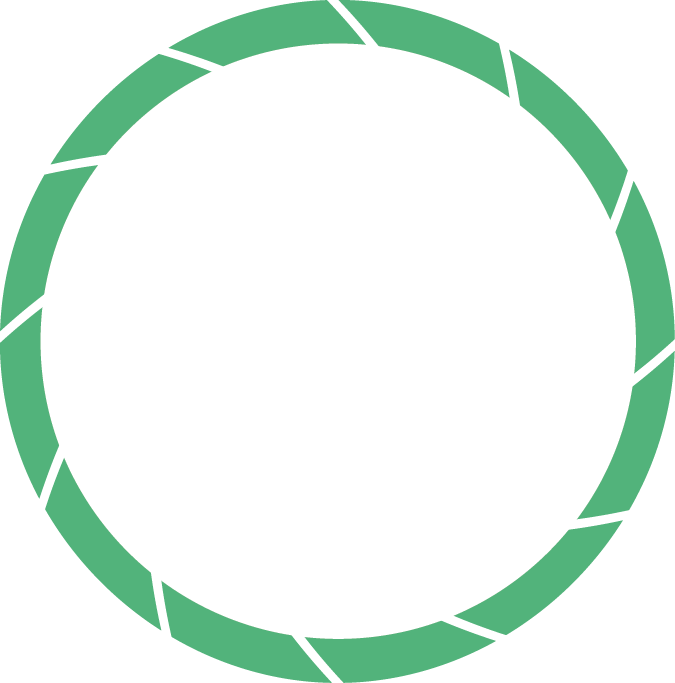 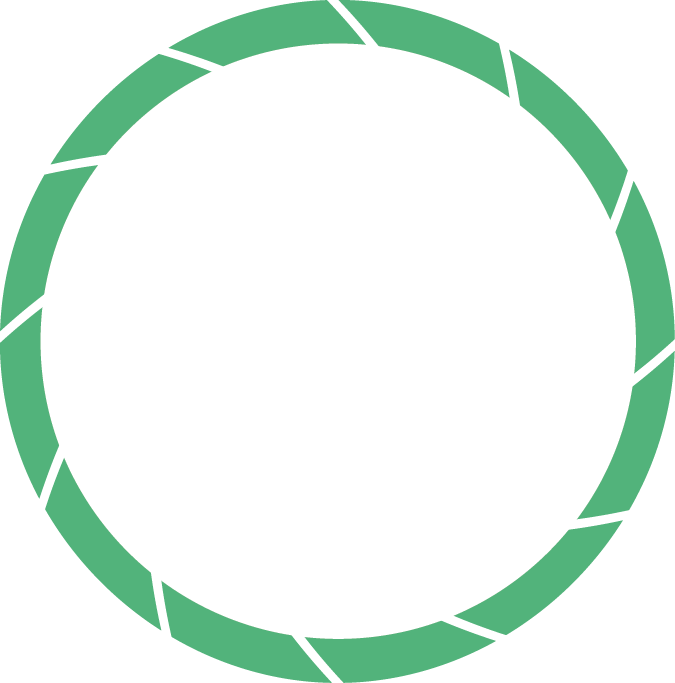 Participant Name
Participant Name
Team Lead
Participant Name
Node Location – Term with Year
Objectives
Abstract
This area is to be left empty if the short title does not require this extra space (delete this text box).
  
Short title should be in 160 pt font. Only shrink if short title cannot fit in provided text box.
This should be a bulleted list.
Do not change the bullet style or color.
If you are using complete sentences, place a period at the end of each objective. If you are using incomplete sentences, do not do this. Use a consistent style of bullets throughout.
The objectives listed here should be the same as or very similar to the ones in the project summary or technical paper.
Keep this blank for now.
Body text point size should be at least 24.
Caption text point size should be at least 16.
Feel free to rename, move, and resize sections as needed.
Study Area
Methodology
Include a map that has easily readable text and a legend.
Including the study period is optional.
Use imagery or a workflow here.
Keep text to a minimum.
The font should be easily readable.
Don’t paste images of flowcharts—all images should be editable.
Feel free to delete this text box as appropriate to your workflow.
Earth Observations
Earth observation icons can be found on DEVELOPedia.
Keep any text editable.
Conclusions
Use bullets.
Use complete sentences with periods.
Results
Use images.
Make sure that it has some sort of flow, that it makes sense.  Show your results in a logical order.
No bullets.
Acknowledgements
Include anyone who has helped you with the project.
If this is a continuation project, credit the previous team members and contributors.
If you are including affiliations, use DEVELOP as the affiliation for a DEVELOPer or former DEVELOPer—not their school or former school.
Include the following legal text: This material is based upon work supported by NASA through contract NNL11AA00B and cooperative agreement NNX14AB60A.
Team Members
Team Leads are first and include their title below their name.
Headshots should include professional business attire.
Images should be cropped to a circle shape at a 1.8” x 1.8” dimension and centered in aperture shape. Instruction on how to do this can be found here.
Project Partners
Only use federal logos—no state or local government logos, or NGO logos.
Some logos are on DEVELOPedia.
Keep images and text ungrouped.
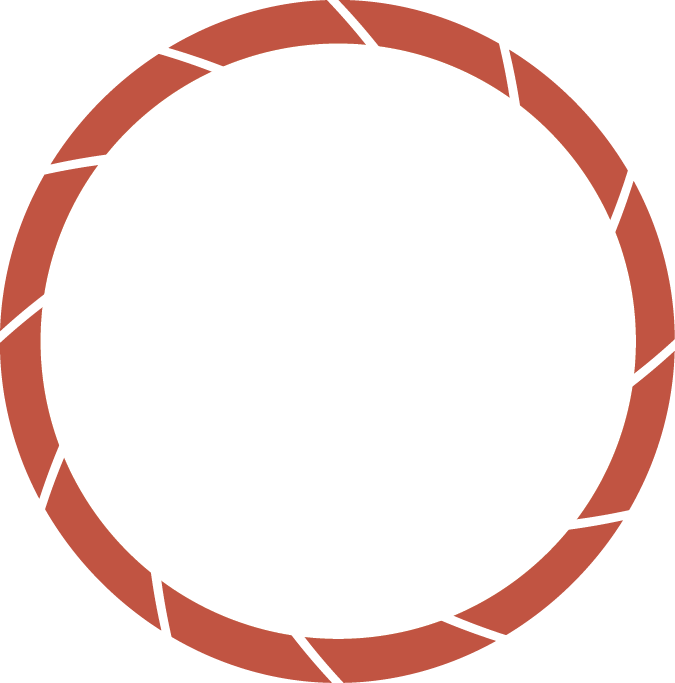 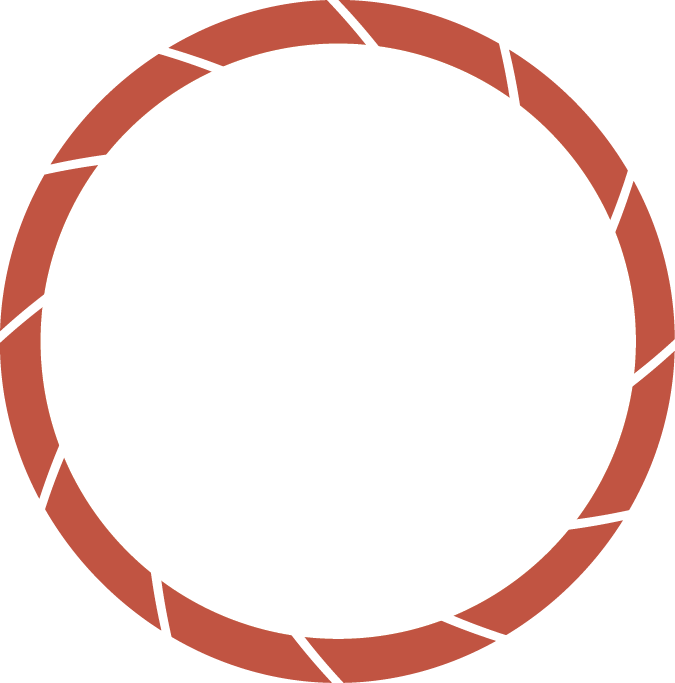 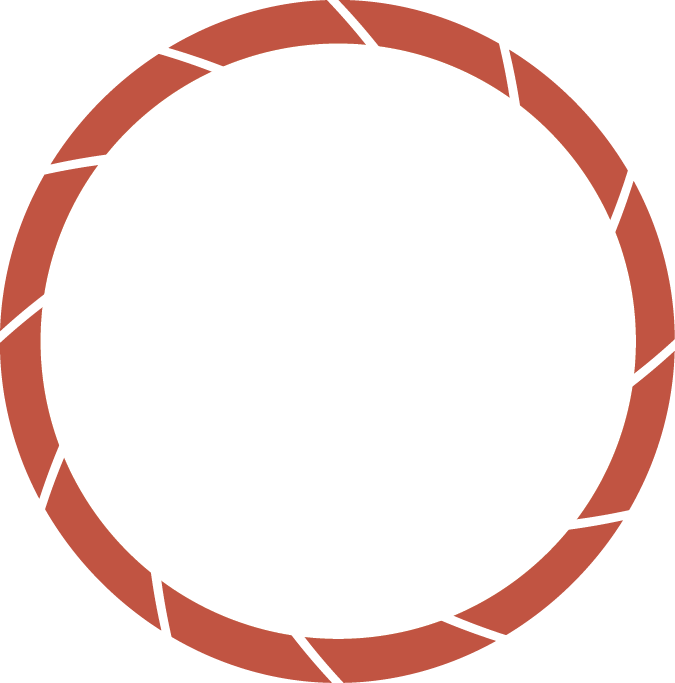 Participant Name
Participant Name
Team Lead
Participant Name
Node Location – Term with Year
Objectives
Abstract
This area is to be left empty if the short title does not require this extra space (delete this text box).
  
Short title should be in 160 pt font. Only shrink if short title cannot fit in provided text box.
This should be a bulleted list.
Do not change the bullet style or color.
If you are using complete sentences, place a period at the end of each objective. If you are using incomplete sentences, do not do this. Use a consistent style of bullets throughout.
The objectives listed here should be the same as or very similar to the ones in the project summary or technical paper.
Keep this blank for now.
Body text point size should be at least 24.
Caption text point size should be at least 16.
Feel free to rename, move, and resize sections as needed.
Study Area
Methodology
Include a map that has easily readable text and a legend.
Including the study period is optional.
Use imagery or a workflow here.
Keep text to a minimum.
The font should be easily readable.
Don’t paste images of flowcharts—all images should be editable.
Feel free to delete this text box as appropriate to your workflow.
Earth Observations
Earth observation icons can be found on DEVELOPedia.
Keep any text editable.
Conclusions
Use bullets.
Use complete sentences with periods.
Results
Use images.
Make sure that it has some sort of flow, that it makes sense.  Show your results in a logical order.
No bullets.
Acknowledgements
Include anyone who has helped you with the project.
If this is a continuation project, credit the previous team members and contributors.
If you are including affiliations, use DEVELOP as the affiliation for a DEVELOPer or former DEVELOPer—not their school or former school.
Include the following legal text: This material is based upon work supported by NASA through contract NNL11AA00B and cooperative agreement NNX14AB60A.
Team Members
Team Leads are first and include their title below their name.
Headshots should include professional business attire.
Images should be cropped to a circle shape at a 1.8” x 1.8” dimension and centered in aperture shape. Instruction on how to do this can be found here.
Project Partners
Only use federal logos—no state or local government logos, or NGO logos.
Some logos are on DEVELOPedia.
Keep images and text ungrouped.
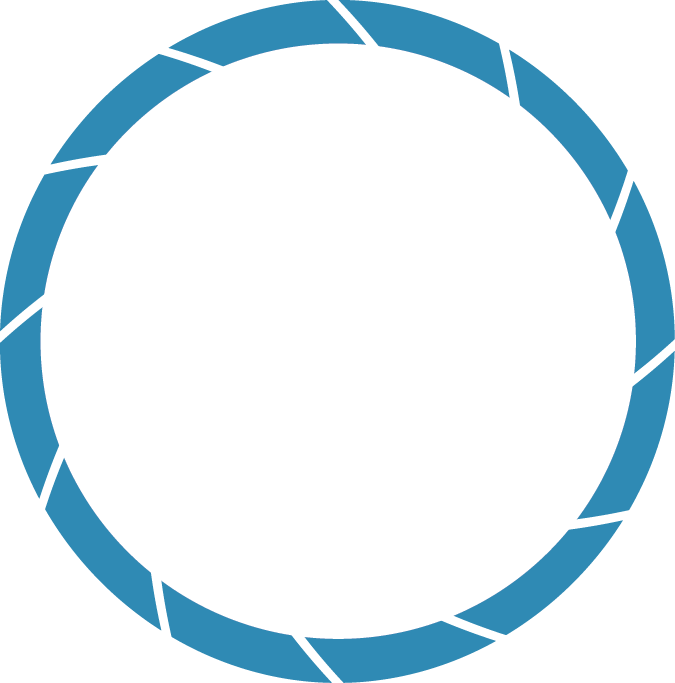 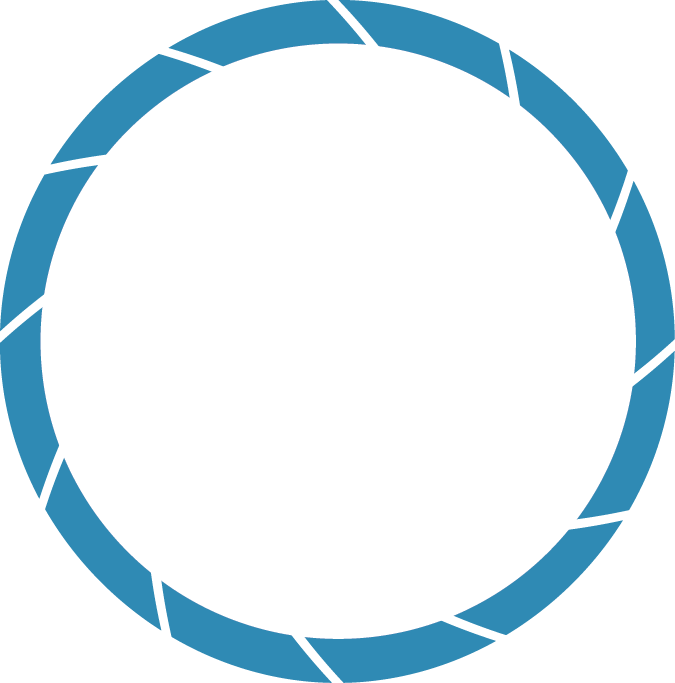 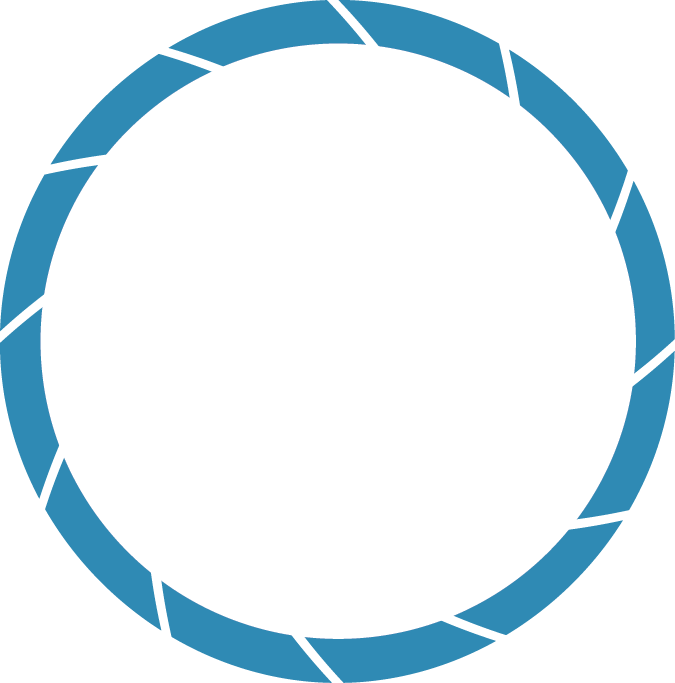 Participant Name
Participant Name
Team Lead
Participant Name
Node Location – Term with Year
Objectives
Abstract
This area is to be left empty if the short title does not require this extra space (delete this text box).
  
Short title should be in 160 pt font. Only shrink if short title cannot fit in provided text box.
This should be a bulleted list.
Do not change the bullet style or color.
If you are using complete sentences, place a period at the end of each objective. If you are using incomplete sentences, do not do this. Use a consistent style of bullets throughout.
The objectives listed here should be the same as or very similar to the ones in the project summary or technical paper.
Keep this blank for now.
Body text point size should be at least 24.
Caption text point size should be at least 16.
Feel free to rename, move, and resize sections as needed.
Study Area
Methodology
Include a map that has easily readable text and a legend.
Including the study period is optional.
Use imagery or a workflow here.
Keep text to a minimum.
The font should be easily readable.
Don’t paste images of flowcharts—all images should be editable.
Feel free to delete this text box as appropriate to your workflow.
Earth Observations
Earth observation icons can be found on DEVELOPedia.
Keep any text editable.
Conclusions
Use bullets.
Use complete sentences with periods.
Results
Use images.
Make sure that it has some sort of flow, that it makes sense.  Show your results in a logical order.
No bullets.
Acknowledgements
Include anyone who has helped you with the project.
If this is a continuation project, credit the previous team members and contributors.
If you are including affiliations, use DEVELOP as the affiliation for a DEVELOPer or former DEVELOPer—not their school or former school.
Include the following legal text: This material is based upon work supported by NASA through contract NNL11AA00B and cooperative agreement NNX14AB60A.
Team Members
Team Leads are first and include their title below their name.
Headshots should include professional business attire.
Images should be cropped to a circle shape at a 1.8” x 1.8” dimension and centered in aperture shape. Instruction on how to do this can be found here.
Project Partners
Only use federal logos—no state or local government logos, or NGO logos.
Some logos are on DEVELOPedia.
Keep images and text ungrouped.
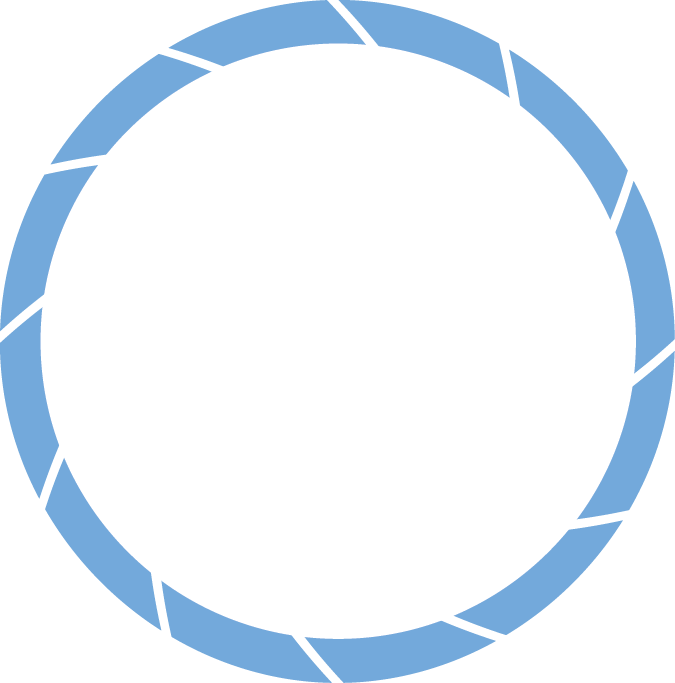 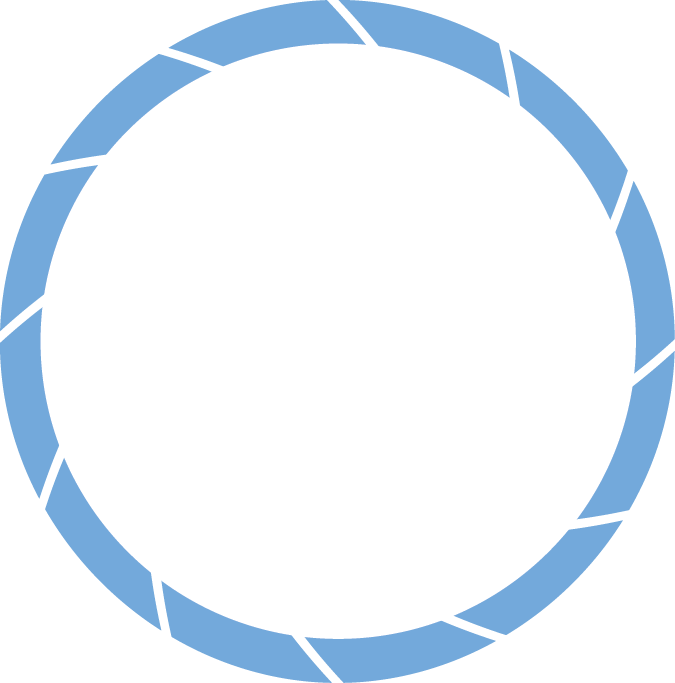 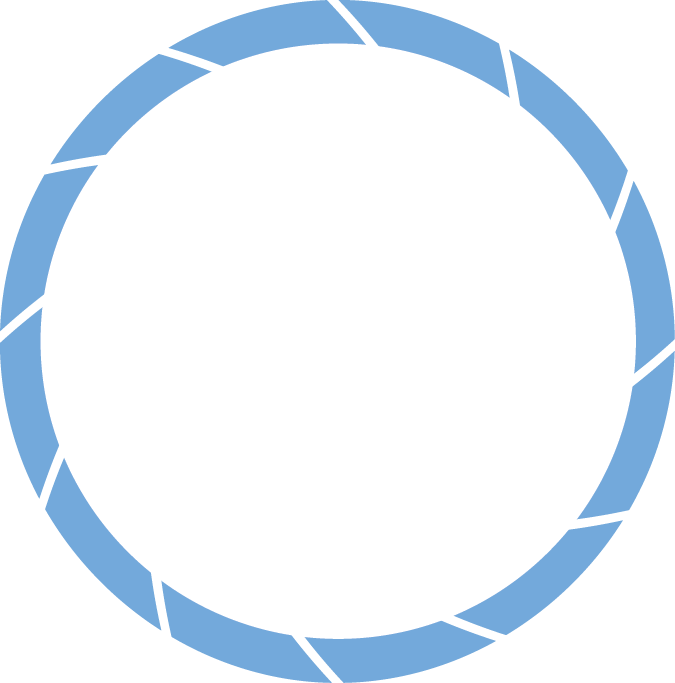 Participant Name
Participant Name
Team Lead
Participant Name
Node Location – Term with Year
Objectives
Abstract
This area is to be left empty if the short title does not require this extra space (delete this text box).
  
Short title should be in 160 pt font. Only shrink if short title cannot fit in provided text box.
This should be a bulleted list.
Do not change the bullet style or color.
If you are using complete sentences, place a period at the end of each objective. If you are using incomplete sentences, do not do this. Use a consistent style of bullets throughout.
The objectives listed here should be the same as or very similar to the ones in the project summary or technical paper.
Keep this blank for now.
Body text point size should be at least 24.
Caption text point size should be at least 16.
Feel free to rename, move, and resize sections as needed.
Study Area
Methodology
Include a map that has easily readable text and a legend.
Including the study period is optional.
Use imagery or a workflow here.
Keep text to a minimum.
The font should be easily readable.
Don’t paste images of flowcharts—all images should be editable.
Feel free to delete this text box as appropriate to your workflow.
Earth Observations
Earth observation icons can be found on DEVELOPedia.
Keep any text editable.
Conclusions
Use bullets.
Use complete sentences with periods.
Results
Use images.
Make sure that it has some sort of flow, that it makes sense.  Show your results in a logical order.
No bullets.
Acknowledgements
Include anyone who has helped you with the project.
If this is a continuation project, credit the previous team members and contributors.
If you are including affiliations, use DEVELOP as the affiliation for a DEVELOPer or former DEVELOPer—not their school or former school.
Include the following legal text: This material is based upon work supported by NASA through contract NNL11AA00B and cooperative agreement NNX14AB60A.
Team Members
Team Leads are first and include their title below their name.
Headshots should include professional business attire.
Images should be cropped to a circle shape at a 1.8” x 1.8” dimension and centered in aperture shape. Instruction on how to do this can be found here.
Project Partners
Only use federal logos—no state or local government logos, or NGO logos.
Some logos are on DEVELOPedia.
Keep images and text ungrouped.
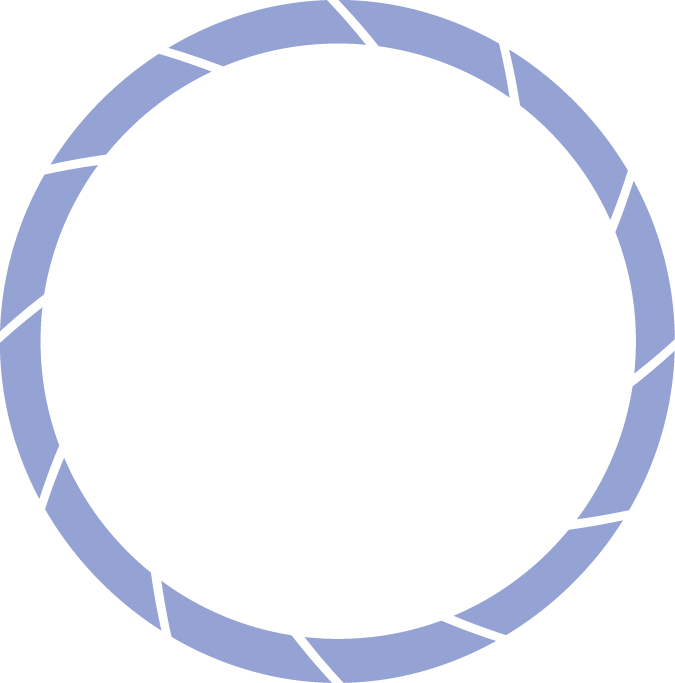 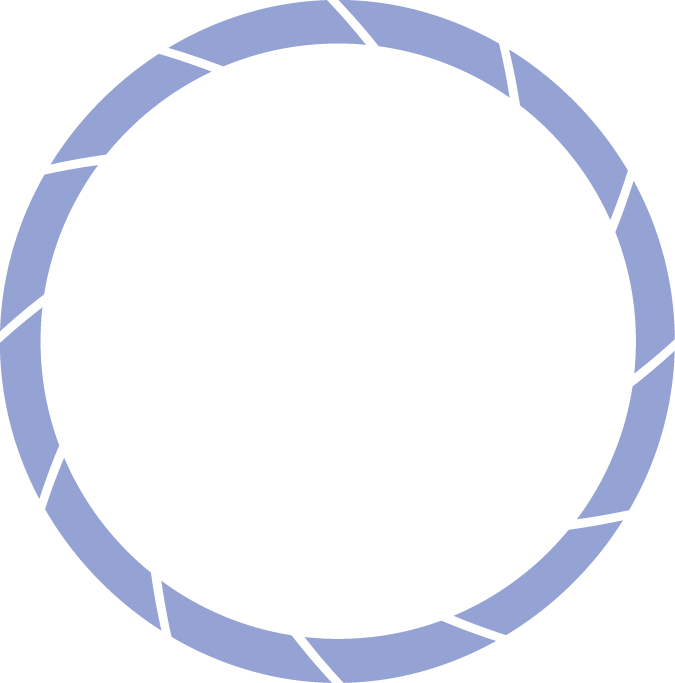 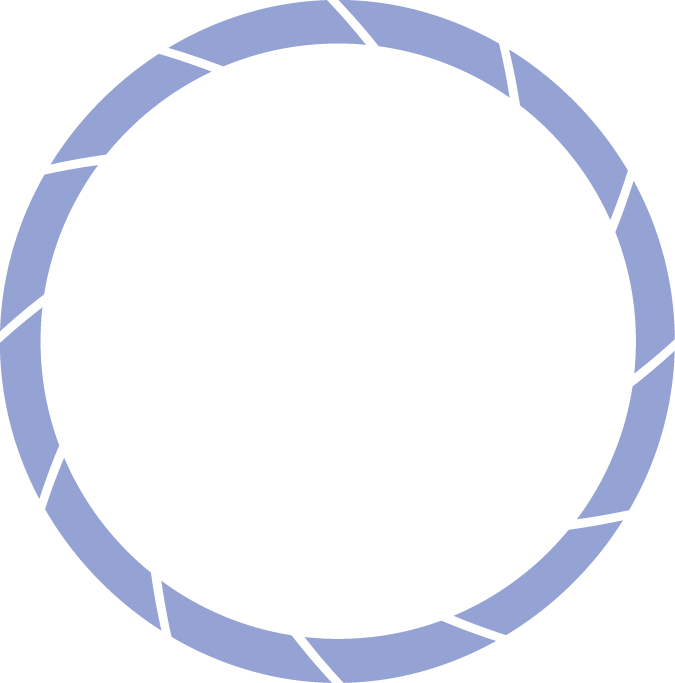 Participant Name
Participant Name
Team Lead
Participant Name
Node Location – Term with Year